National team training
Analysis of National Learning Assessment Systems [ANLAS]
<Facilitator(s)>
<Date(s)>
[Speaker Notes: [You may add your organization name and/or logo to this first page.]]
National team training: Overview
Day 1
Introduction of participants
Purpose of ANLAS
The ANLAS model
ANLAS processes and tools:
Initiation, training and planning
Analysis
Planning Activities:
PA 1: Identifying the assessment programs to be included
Day 2
ANLAS processes and tools:
Reporting and dissemination 
Planning activities continued
PA 2: Stakeholder and document mapping
PA 3: Completing the implementation plan
PA 4: Identifying risks and mitigation strategies
PA 5: Developing a detailed budget
Outlook on completing the planning activities
[Speaker Notes: [The ANLAS national team training is designed to be conducted over two half days, followed by half a day of planning each day, as indicated in the ANLAS team training agenda. The national team training presentation has been designed accordingly. The national team training agenda and presentation should be adapted as required to best fit the local context.]]
National team trainingDay 1
Introduction of participants
Please introduce yourself, indicating:
Your name
Your organization and role in the organization
Stakeholder group
Your motivation to participate in ANLAS
[Speaker Notes: [The aim of the introductions is to facilitate building of the ANLAS national team. Adapt these introductions as required.]]
Purpose of ANLAS
What is ANLAS?
The Analysis of National Learning Assessment Systems (ANLAS) is a resource provided by the Global Partnership for Education (GPE) through its Assessment for Learning (A4L) initiative.
ANLAS allows to systematically gather and analyze information about the national learning assessment system, with the aim to inform the development and implementation of improvement strategies as part of the wider education sector planning process.
ANLAS manual, chapter 1 (ACER 2019)
[Speaker Notes: [For more information see chapter 1 of the ANLAS manual.]]
Purpose of ANLAS in <country name>
[Speaker Notes: [Indicate the specific purpose and motivation for undertaking ANLAS in the country. Refer to chapter 1 of the ANLAS manual as required.]]
The ANLAS model
What is a learning assessment system?
Learning assessment systems are broadly defined as:
a group of policies, practices, structures, organizations and tools
for generating sound, high quality data on learning and achievement that provide robust evidence for education policy and practice with the ultimate aim to improve education quality and learning outcomes.
(Braun, et al. 2006; Clarke 2012; Ravela, et al. 2009)
[Speaker Notes: As the name indicates, the focus of ANLAS is on national learning assessment systems.
Learning assessment systems are broadly defined as a group of policies, practices, structures, organizations and tools for generating sound, high quality data on learning and achievement that provide robust evidence for education policy and practice with the ultimate aim to improve education quality and learning outcomes (Braun, et al. 2006; Clarke 2012; Ravela, et al. 2009).]
Quality of an assessment system
Determined by:
the quality of each single element (e.g., the policies, practices, structures, organizations and tools of the system)
their combined quality – through the linkages and interactions between them.
(Clarke 2012)
[Speaker Notes: This definition shows clearly that an assessment system consists of much more than solely administering different types of assessment programs.

Instead, the quality of an assessment system is determined by the quality of each single element, as well as their combined quality. This includes the linkages and interactions between the different elements of the assessment system, in order to gain and use high quality data for evidence-based decision making in policy and practice (Clarke 2012).]
Focus of ANLAS
The comprehensive, qualitative analysis focuses on three dimensions:
Context of the assessment system
Quality of assessment programs
Coherence of the assessment system
The application of knowledge and demonstration of 21st century skills is relevant to all three dimensions.
ANLAS manual, chapter 3 (ACER 2019)
[Speaker Notes: [See chapter 1 of the ANLAS manual for more information.]]
The ANLAS model
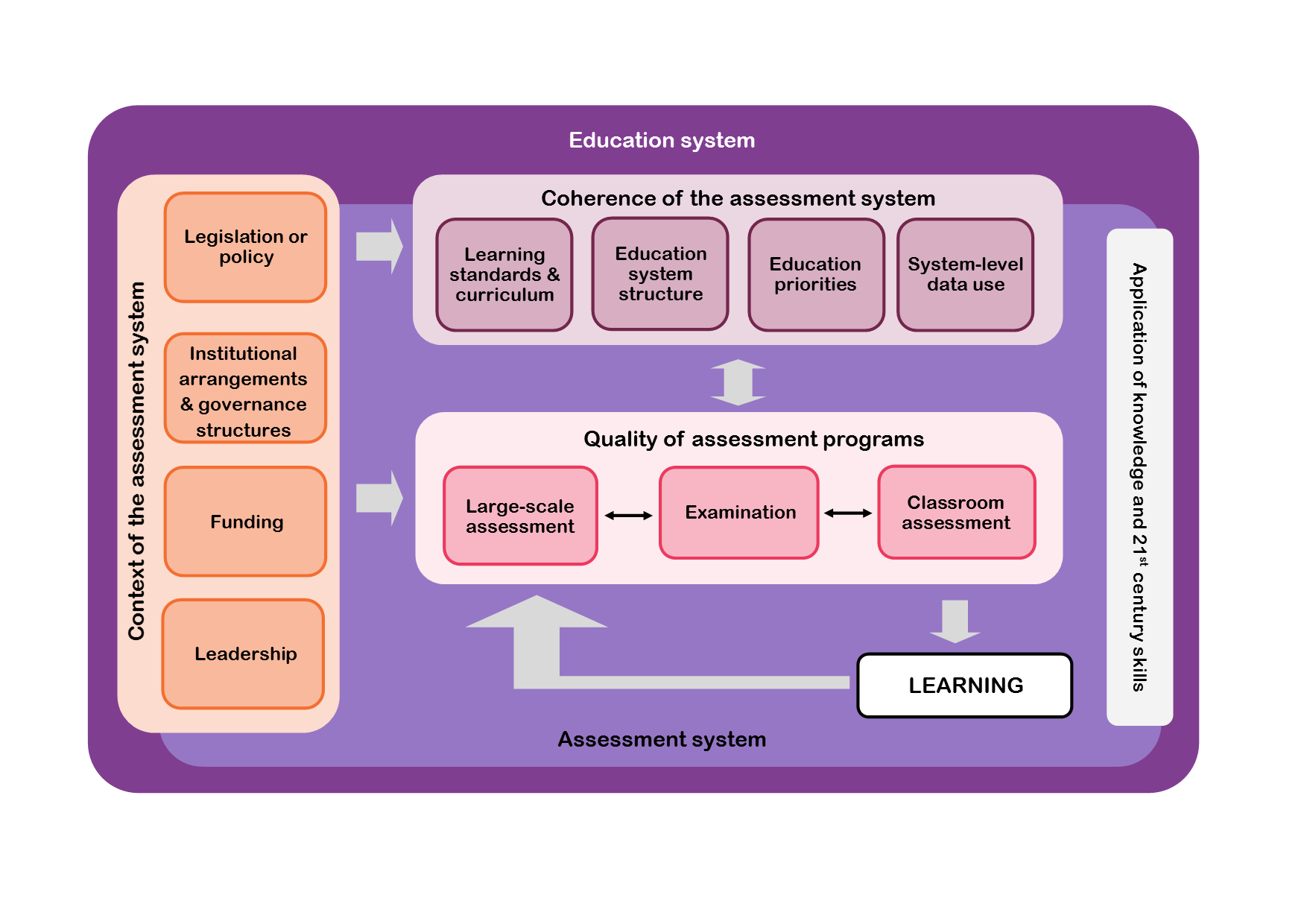 © ACER 2019
[Speaker Notes: This focus is illustrated in the ANLAS model, which provides the framework for the qualitative analysis of national learning assessment systems (ACER 2019).

The three dimensions – context of the assessment system, quality of assessment programs and coherence of the assessment system – and the cross-dimensional element of application of knowledge and 21st century skills are integrated to favor the use of assessment data in education policy and practice, with the ultimate aim to improve learning.

The dimension Context of the assessment system covers four key areas: [read key areas from slide].
The dimension Quality of assessment programs covers important quality aspects of large-scale assessment and examinations, and classroom assessment.
The third dimension Coherence of the assessment system covers four key areas that relate to the extent to which the assessment system is consistent with important aspects of the broader education system and within the assessment system: [read key areas from slide]

The application of knowledge and 21st century skills is an important cross-dimensional element of ANLAS.]
What are 21st century skills?
Skills that build the foundation for successful participation in knowledge-based society and life in general (GPE 2018; Care & Luo 2016) 
Also known as general capabilities, transversal competencies or cross-curricular competencies (Scoular & Care 2017)
Examples: problem solving, critical thinking, creativity, communication, collaboration, and social-emotional skills (e.g., intrapersonal, interpersonal, empathy).
ANLAS manual, section 3.4 (ACER 2019)
[Speaker Notes: An important element of ANLAS that is relevant to all three dimensions is the application of knowledge and 21st century skills.

It is an increasing priority for countries around the world to assess the skills that contribute to the holistic development of learners and that build the foundation for successful participation in life-long learning, occupational careers, society and life in general (GPE 2018).
A focus has been on skills that are considered particularly important to succeed in today’s knowledge-based society in which innovation and technology are predominant. These skills are often referred to as 21st century skills (Care & Luo 2016).
Other terminology commonly used to describe this set of skills includes general capabilities, transversal competencies or cross-curricular competencies.
Prominent examples of such skills are problem solving, critical thinking, creativity, communication, collaboration, and social-emotional skills (for example, intrapersonal, interpersonal, empathy) (Scoular & Care 2017).]
21st century skills
21st century skills may be a learning domain of their own (e.g., critical thinking or problem solving), or they may be embedded in a learning domain or academic subject such as science or mathematic (Great Schools Partnership 2016; ACER 2019). 
Assessing the application of knowledge and skills contrasts to approaches that solely focus on the demonstration of factual knowledge and routine procedures (Turner 2014).
ANLAS manual, section 3.4 (ACER 2019)
[Speaker Notes: What is common to these 21st century skills is that they may be a learning domain of their own or they may be embedded in a learning domain or academic subject.

Teaching and assessing the skills in the context of a subject allows students to apply the skills in concrete areas, providing a sustainable approach for skills development and transfer. Embedding the skills in subject areas also provides a familiar and authentic context within which the skills can be assessed. The focus of the assessment can still be a skill, such as critical thinking or problem solving, but contextualized within a specific subject area such as science or mathematics. Some skills may be more amenable to specific subjects, for example, problem solving in mathematics, or critical thinking in science. Some subject areas may allow for development or demonstration of multiple skills and an assessment may choose to focus on several of these skills. For example, 21st century skills in reading literacy may include critical, reflective reasoning skills and the ability to interpret and understand a broader range of texts and materials. Similarly in mathematics, 21st century skills require critical reasoning with mathematical content, information and ideas represented in multiple ways. It is therefore important to clearly define what an assessment intends to measure (Great Schools Partnership 2016; Australian Council for Educational Research 2019).

Assessing the application of knowledge and skills contrasts to approaches that solely focus on the demonstration of factual knowledge and routine procedures (Turner 2014).

[For more information see section 3.4 in the ANLAS manual.]]
Demonstration of knowledge and 21st century skills
ANLAS allows to examine:
the extent to which learning assessment focuses on the application of knowledge and demonstration of skills, and
the extent to which 21st century skills are an integral part of the assessment system.
ANLAS manual, section 3.4 (ACER 2019)
[Speaker Notes: ANLAS allows to examine the extent to which learning assessment focuses on the application of knowledge and demonstration of skills, and

the extent to which 21st century skills are an integral part of the assessment system.]
The ANLAS dimensions
Each ANLAS dimension has several key areas with a defined quality objective against which the key area is evaluated.
Dimension 1: Context of the assessment system
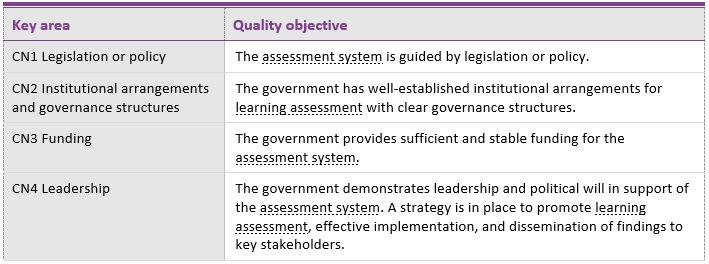 ANLAS manual, section 3.1 (ACER 2019)
[Speaker Notes: This slide shows the four key areas and quality objectives for dimension 1: Context of the assessment system.
These four key areas are considered important for creating a sustainable environment for quality learning assessments to take place (ACER 2019): 

[Explain each of the key areas and their corresponding quality objective based on the ANLAS manual, section 3.1.]

Legislation or policy: To gain meaningful evidence, learning assessments need to be guided by legislation or policy. They need to be purposefully designed, implemented and analyzed to provide evidence for the education policies and practices they aim to inform (ACER & UIS 2016).
Institutional arrangements and governance structures: Clear governance structures, institutional arrangements and accountability mechanisms are required to ensure national policies for learning assessment are implemented effectively.
Funding: The provision of sufficient and stable funding is essential for establishing a sustainable assessment system.
Leadership: Leadership is required to achieve broad acceptance of learning assessment among all key stakeholder groups, from national and sub-national government units and external assessment agencies, to education and professional development program providers, school leaders, teachers, students and parents, to development partners and donors, civil society and private sector organizations involved in education. The government’s strong support for the assessment system is essential to engage stakeholders effectively in the assessment system, ensuring that contributions are directed towards the improvement of learning (Clarke 2012).]
Dimension 2: Quality of assessment programs
ANLAS focuses on:
Large-scale assessments, examinations and classroom assessments
that target children and young learners
in primary and secondary education
in all schools within the system (including public, private and community schools), and out of school.
ANLAS manual, section 3.2 (ACER 2019)
[Speaker Notes: Dimension 2 is about the quality of assessment programs.
ANLAS focuses on large-scale assessments, examinations and classroom assessments 
that target children and young learners 
in primary and secondary education, 
in all schools within the system (including public, private and community schools), and out of school.]
Large-scale assessments
School-based and household-based assessments that are funded or supported by government, donors and civil society organizations
National, international or regional in scope
Sample-based or census
To gain performance data and contextual data for monitoring education system performance in order to inform education policy and practice (Clarke 2012; Lietz et al. 2017).
ANLAS manual, section 3.2 (ACER 2019)
[Speaker Notes: Large-scale assessments include:
School-based and household-based assessments that are funded or supported by government, donors and civil society organizations.
National large-scale assessments focus on national education priorities. They include government-supported national assessments, EGRA and EGMA programs and household-based assessments (for example, UNICEF MICS, or citizen-led assessments implemented by members of the PAL Network). 
International/regional large-scale assessments allow comparison with other education systems. They include programs such as PISA and PISA-D; PIRLS, TIMSS, ICCS, LLECE, PASEC, SACMEQ, PILNA, and SEA-PLM.
Large-scale assessments can be sample-based or conducted as a census.
The main purpose of large-scale assessments is to gain performance data and contextual data for monitoring education system performance in order to inform education policy and practice (Clarke 2012; Lietz, et al. 2017).

[For more details see Exhibit 3 in the ANLAS manual.]]
Examinations
Public examinations of national or sub-national scope
Census (all eligible students)
To gain performance data to make decisions about individual students’ progress through the education system (for example, certification, grade progression, selection) (Clarke 2012)
Results of standardized examinations can be aggregated at various levels of the education system to provide information on system performance.
ANLAS manual, section 3.2 (ACER 2019)
[Speaker Notes: Examinations are public examinations of national or sub-national scope.

National examinations include public examinations of national scope.
Sub-national examinations include public examinations that are implemented only in some states/provinces/districts/ systems.
Conducted as a census to cover all eligible students.
The main purpose of examinations is to gain performance data to make decisions about individual students’ progress through the education system (for example, certification, grade progression, selection) (Clarke 2012).
Results of standardized examinations can be aggregated at various levels of the education system to provide information on system performance.

[For more details see Exhibit 3 in the ANLAS manual.]]
Classroom assessments
Conducted to gain diagnostic information about individual learners’ state and progress with the aim to inform continuous improvement of learning and to guide teaching (Clarke 2012; Datnow, Park & Wohlstetter 2007).
Typically local in scope, assessing all students in a class
Data from standardized classroom assessment can be aggregated to provide information on students’ learning at different levels of the education system.
ANLAS manual, section 3.2 (ACER 2019)
[Speaker Notes: The main purpose of classroom assessment is to gain diagnostic information about individual learners’ state and progress with the aim to inform continuous improvement of learning in individual classrooms through identifying areas of strength and weakness in student performance to guide further action (Clarke 2012; Datnow, Park, and Wohlstetter 2007).
They are typically local in scope, assessing all students in a class.
Data from standardized classroom assessment can be aggregated to provide information on students’ learning at different levels of the education system.

[For more details see Exhibit 3 in the ANLAS manual.]]
Classroom assessment
There can be a wide range of classroom assessment practices within a country, using multiple methods, including standardized or non-standardized tests, teacher-developed tests, and portfolios of students’ work.
The purpose of ANLAS is to get a general sense of classroom assessment practices in a country, as guided by national or sub-national level documents for classroom assessment.
ANLAS manual, section 3.2 (ACER 2019)
[Speaker Notes: There can be a wide range of classroom assessment practices within a country. Multiple methods are typically used, including standardized or non-standardized tests, teacher-developed tests, and portfolios of work generated by students.
The purpose of ANLAS is to get a general sense of classroom assessment practices in a country, as guided by national or sub-national level documents for classroom assessment.

[For more details see Exhibit 3 in the ANLAS manual.]]
Analyzing the quality of assessment programs
Based on the different purposes of the assessment programs, separate key areas are defined for:
Quality of large-scale assessment and examination (dimension 2A): Each large-scale assessment and examination is analyzed separately
Quality of classroom assessment (dimension 2B): Relevant levels of school education that may have an impact on the quality of classroom assessment are analyzed separately
ANLAS manual, section 3.2 (ACER 2019)
[Speaker Notes: In relation to the main purposes, scope and main indicators of the assessment programs covered in ANLAS, separate key areas are operationalized for quality of large-scale assessment and examination, and quality of classroom assessment.

The key areas for dimension 2A relate to the overarching purpose of large-scale assessment and examination to gain data on education system performance, and hence apply to both assessment program types. However, each large-scale assessment and examination included in ANLAS is analyzed separately.

The key areas for dimension 2B relate to the particular purpose of classroom assessment to gain diagnostic information about individual learners’ state and progress to inform continuous improvement of learning. It is important to differentiate the relevant levels of school education that may have an impact on analyzing the quality of classroom assessment in the national context, for example, primary and secondary education, basic education (primary and lower secondary education), lower secondary education or higher secondary education. These are analyzed separately in ANLAS.]
Dimension 2A: Quality of large-scale assessment and examination
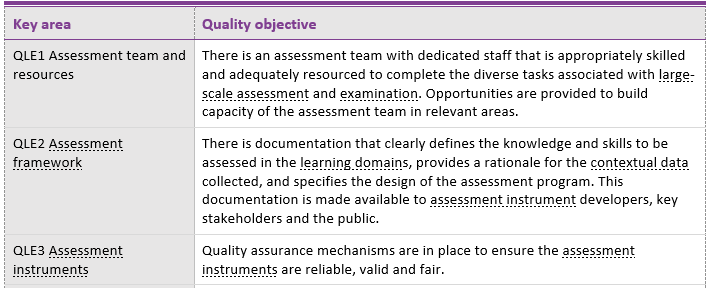 ANLAS manual, section 3.2 (ACER 2019)
[Speaker Notes: Dimension 2A, quality of large-scale assessment and examination, is operationalized through eight key areas. Three key areas are shown on this slide, five on the next slide.

To provide meaningful data for education policy and practice, large-scale assessments and examinations must use well-founded methods in each of these key areas. As such, the quality objectives derived for ANLAS focus on the aspects of each key area that are the most essential for achieving technical rigor.

[Explain each of the key areas and their corresponding quality objective based on the ANLAS manual, section 3.2.1.]]
Dimension 2A: Quality of large-scale assessment and examination
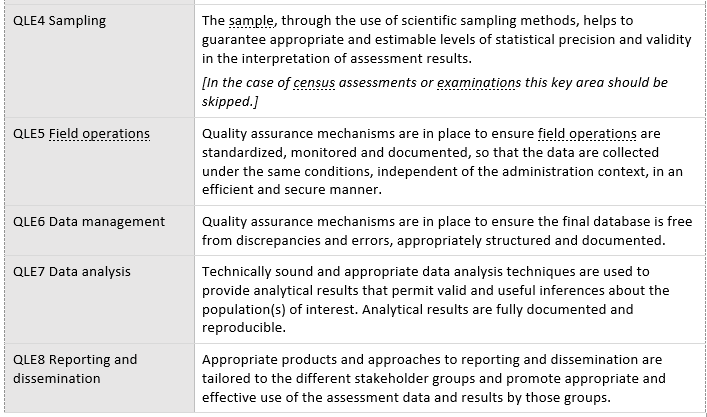 ANLAS manual, section 3.2 (ACER 2019)
Dimension 2B: Quality of classroom assessment
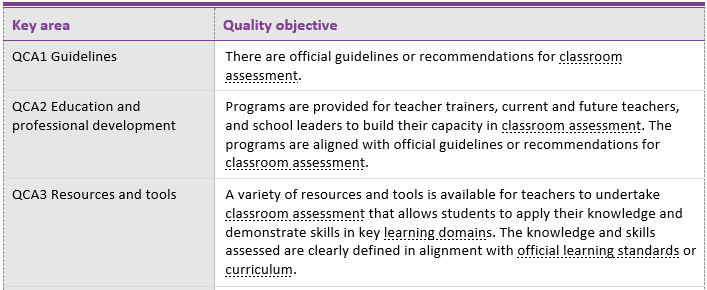 ANLAS manual, section 3.2 (ACER 2019)
[Speaker Notes: Dimension 2B, quality of classroom assessment, is operationalized through six key areas. Three key areas are shown on this slide, three on the next slide.

The key areas and quality objectives for classroom assessment are informed by general quality principles that relate to policy, capacity, resourcing and practices, including quality assurance of these practices and use of the information gathered to inform teaching and learning.

[Explain each of the key areas and their corresponding quality objective based on the ANLAS manual, section 3.2.2.]

[Note:]
As indicated before, ANLAS provides a resource to explore the quality of classroom assessment and how classroom assessment is used at the system, school and classroom level to inform teaching and learning practice and aspects of education policy. It is not intended for ANLAS to provide a representative picture of classroom assessment practices in a country. However, a resulting recommendation could be to develop and undertake a representative study of classroom assessment practices to gain further evidence and understanding of classroom assessment practices at the national and sub-national levels.]
Dimension 2B: Quality of classroom assessment
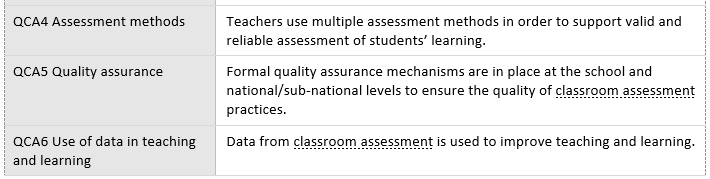 ANLAS manual, section 3.2 (ACER 2019)
Dimension 3:Coherence of the assessment system
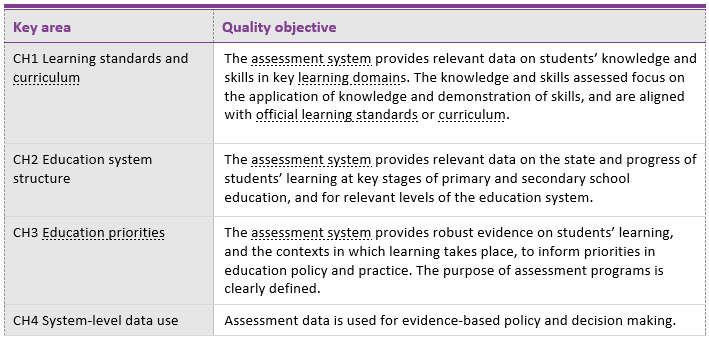 ANLAS manual, section 3.3 (ACER 2019)
[Speaker Notes: The third ANLAS dimension, coherence of the assessment system, is operationalized in four key areas, shown on this slide.
The coherence dimension relates to the extent to which the assessment system is consistent with important aspects of the broader education system and other aspects within the assessment system (Clarke 2012).
Consistency between the assessment system and other elements of the education system is essential in order to ensure the assessment system provides the relevant data to inform teaching and learning practice and to evaluate, monitor and improve the education system in its entirety.
Dimension 3 is therefore the most complex dimension of the analysis, incorporating aspects across all three dimensions.

[Explain the key areas and their corresponding quality objective based on the ANLAS manual, section 3.3.]

Learning standards and curriculum: This key area relates to the key learning domains and how students’ knowledge and skills are assessed in the various programs included in the analysis. The focus of the analysis is on the application of knowledge and demonstration of skills in alignment with official learning standards or curriculum.
Education system structure: This key area relates to the provision of learning data at key stages of primary and secondary school education, and for relevant levels of the education system, from monitoring the state and progress of individual students, aggregated at the classroom or school level, to system-monitoring of learning data at the national or sub-national levels. In addition, international or regional assessments allow comparison with other education systems, and to learn about the relative strengths or weaknesses of the education system. Relevant data concerning the education system structure also include linked performance data that allow system-level monitoring of learning progress over time or between grades.
Education priorities: Relevant data are required to address priorities in education policy and practice. This key area relates back to the policy context and guidance provided at the system-level for learning assessment. Clarity and consistency of purpose are essential in order for learning assessment to provide robust evidence to inform education priorities. Education priorities to be addressed with assessment data include, for example, to improve students’ knowledge and skills in key learning domains; teaching, learning and assessing 21st century skills; achieving particular education goals and targets; ensuring equity in education (for example, quality education for all, girls and boys, students with special education needs); improving the quality of educational practice (for example, instructional practice, school leadership and management, school infrastructure and resources); and improving teacher education and professional development (ACER and UIS 2006).
System-level data use: Coherence is also established through the assessment data and findings being used in education policy and practice, with the ultimate aim to improve learning. Major areas for the use of assessment in evidence-based decision making are: review and development of national policies, education sector planning processes and global education monitoring (ACER and UIS 2006; Wagner, et al. 2012; Best, et al. 2013; ACER 2017).]
Questions?
[Speaker Notes: [Take any questions that may arise at this stage. Use the remainder of the training to respond more fully to specific questions about topics that are scheduled later in the training.]]
ANLAS processes & tools
How is ANLAS implemented?
A country-led, participative process, implemented by a national team and guided by a steering committee
Main methods are document review and consultations with key stakeholders in the education system and in the assessment system
Key stakeholders collaboratively analyze the learning assessment system, identify where improvements are required, and make recommendations.
ANLAS manual, chapter 4 (ACER 2019)
[Speaker Notes: ANLAS is conceptualized as a country-led, participative process that is implemented by a national team, led by a team leader, and guided by a steering committee. 

The two main methods for completing the qualitative analysis are document review and consultations with key stakeholders in the education system and in the assessment system.

The participative analysis process enables key stakeholders to collaboratively analyze the learning assessment system, identify where improvements are required and make recommendations on how to strengthen the assessment system.]
ANLAS manual and tools
The implementation of ANLAS is guided by the ANLAS manual and a set of tools (Microsoft Word and Microsoft Excel templates). 
The tools can be adapted to best fit the national context. This contextualization ensures that the identified areas and concrete recommendations for improvement are relevant and appropriate.
The ANLAS manual and tools are available on the GPE website: https://www.globalpartnership.org/
[Speaker Notes: The ANLAS manual and a set of tools (in the form of Microsoft Word (2013) and Microsoft Excel (2013) templates) are provided to support the implementation process and to guide the analysis.

Countries can adapt the tools to best fit the national context. This contextualization ensures that the identified areas and concrete recommendations for improvement are relevant and appropriate. 

The ANLAS manual and tools are available on the GPE website.]
Three main phases of ANLAS
Initiation, training and planning
Analysis
Reporting and dissemination
ANLAS manual, chapter 4 (ACER 2019)
[Speaker Notes: The ANLAS processes are implemented in three main phases:
Initiation, training and planning phase
Analysis phase
Reporting and dissemination phase.]
Time for a break!
[Speaker Notes: [The national team training agenda schedules a 30 minute break at this stage. Adapt as needed.]]
Initiation, training and planning
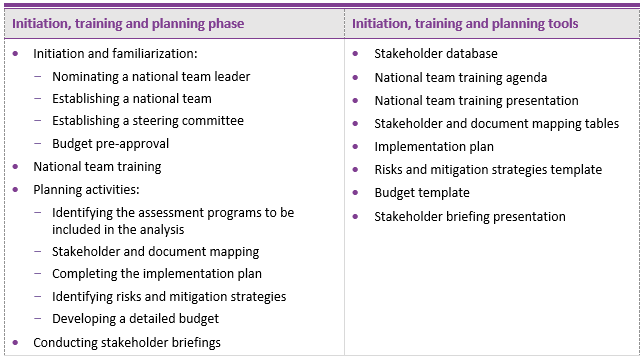 ANLAS manual, Exhibit 8 (ACER 2019)
[Speaker Notes: [Indicate the processes involved in the initiation, training and planning phase, and the tools provided. More details are provided on the following slides. A group activity is included to go through the initiation, training and planning tools. For more information see ANLAS manual sections 4.1 and 4.2.]]
ANLAS in the broader education sector planning process
It is encouraged that ANLAS is embedded into the country’s broader education sector planning process to facilitate the formulation and implementation of improvement strategies as part of the Education Sector Plan (ESP)
Implications for the funding of ANLAS
Discussions of the partners involved, including the LEG or equivalent structure, are required in order to identify the best entry point in the country’s policy cycle, to make the best use of the findings generated by ANLAS.
ANLAS manual, section 4.1.1 (ACER 2019)
[Speaker Notes: [Indicate if ANLAS will be undertaken as part of the broader education sector planning process in the country. Use and adapt this slide to explain how ANLAS will feed into the education sector planning process.]

It is encouraged that ANLAS is embedded into the broader education sector planning process, for example, at or prior to the point at which a country conducts an education sector analysis, which would facilitate the formulation of strategies to improve the learning assessment system as part of the Education Sector Plan (ESP) and the operationalization of these strategies through the implementation of the ESP. A country may also choose to conduct ANLAS at another stage of the education sector planning process, such as during the course of ESP monitoring or as part of a sector review.

Undertaking ANLAS as part of the broader education sector planning process may have implications for the funding of ANLAS [see section 4.1.1d in the ANLAS manual].

Initiating ANLAS in a country therefore requires discussions at the country level and consensus across partners (through the Local Education Group or equivalent structure) in order to identify the best entry point in the country’s policy cycle, such that the country can make the best use of the findings generated by ANLAS.]
ANLAS steering committee
[Speaker Notes: [Introduce the ANLAS steering committee. Indicate the name, organization and stakeholder group. For more information about establishing a steering committee see ANLAS manual section 4.1.1c.]]
Purpose of the steering committee
Ensuring that there is strong support from stakeholders for the implementation of ANLAS, and using the findings in the education sector planning process
Facilitating communication with key stakeholders, including high-level officials
Providing quality assurance and guidance to the national team.
ANLAS manual, section 4.1.1c (ACER 2019)
[Speaker Notes: It is recommended that the government establish a steering committee that provides guidance and oversight of ANLAS in the country.

The steering committee serves several purposes:
Ensuring that there is strong support from stakeholders for the implementation of ANLAS, and using the findings from ANLAS in the education sector planning process
Facilitating communication with key stakeholders, including high-level officials
Providing quality assurance and guidance to the national team.

[For more information see section 4.1.1c of the ANLAS manual.]]
Budget pre-approval
Budget pre-approval is important to ensure sufficient funding of ANLAS. Detailed budget planning is part of the planning activities.
Consider accessing external funding and eligibility for GPE grants:
the GPE Education Sector Plan Development Grant (ESPDG) to support the implementation of ANLAS
the GPE Education Sector Plan Implementation Grant (ESPIG) to support the implementation of recommendations
Contact the country’s GPE Focal Point within the Ministry of Education and/or the GPE Coordinating Agency for information
ANLAS manual, section 4.1.1d (ACER 2019)
[Speaker Notes: [Delete this slide if the budget pre-approval has already been completed. For more information see section 4.1.1d in the ANLAS manual.]
Sufficient funding is crucial in order for ANLAS to be successful. The detailed budget planning is scheduled as part of the planning activities. 
If the country is implementing ANLAS as part of, or as a precursor to, a broader education sector analysis process which is supported by an active or upcoming Education Sector Plan Development Grant (ESPDG) from GPE, it may be possible to access this grant to contribute to the funding of ANLAS. 
The implementation of recommendations stemming from ANLAS to improve learning assessment systems can be supported by national budgets and/or external financing, such as GPE’s Education Sector Plan Implementation Grant (ESPIG).
For information on ESPDG and ESPIG funding possibilities in the country, the national team leader for ANLAS should contact the country’s GPE Focal Point within the Ministry of Education and/or the GPE Coordinating Agency in the country.
However, from a long-term sustainability perspective, it is critical to allocate domestic financing to ensure the quality of the learning assessment system on a recurrent basis. It should be noted, however, that the ESPDG and other GPE grants are driven directly by the country. The guidelines for ESPDGs can be accessed at: https://www.globalpartnership.org/content/guidelines-education-sector-plan-development-grants]
Planning activities
Identifying the assessment programs to be included in the analysis
Stakeholder and document mapping
Completing the implementation plan
Identifying risks and mitigation strategies
Developing a detailed budget.
ANLAS manual, section 4.1.3 (ACER 2019)
[Speaker Notes: These planning activities will be undertaken by the national team following the team training. Activities are provided as part of the training to get started on the planning activities.]
Stakeholder briefings
Stakeholder involvement and engagement are essential for the participative process of the ANLAS implementation.
The stakeholder briefings aim to form a common understanding of the ANLAS objectives and the implementation processes to secure collaboration of all stakeholders involved.
Stakeholder briefings are planned based on the stakeholder mapping and the implementation plan.
ANLAS manual, section 4.1.4 (ACER 2019)
[Speaker Notes: Stakeholder involvement and engagement are essential for the participative process of the ANLAS implementation.
The stakeholder briefings aim to form a common understanding of the ANLAS objectives and the implementation processes to secure collaboration of all stakeholders involved.
Stakeholder briefings are planned based on the stakeholder mapping and the implementation plan.

[For more information see section 4.1.4 in the ANLAS manual.]]
Activity:Initiation, training and planning tools
Form four groups. Each group should spend 15 minutes to read through the tools as allocated.
Present the tools to the plenary. Indicate the purpose of each tool and how it is completed (see section 4.2 of the ANLAS manual).
Discuss any questions that may arise about the tools.
Group 1:
Stakeholder database
Stakeholder and document mapping tables
Group 2:
Implementation plan
Budget template
Group 3:
Risks and mitigation strategies template
Group 4:
Stakeholder briefing presentation
ANLAS manual, section 4.2 (ACER 2019)
[Speaker Notes: [Allow approximately 45 minutes for this activity.]
[Form four groups (or adapt the number of groups as needed). Each group should spend approximately 15 minutes to read through the tools as allocated. The groups should then present the tools to the plenary, indicating the purpose of each tool and how it is completed. Use the information provided in section 4.2 of the ANLAS manual. Take time to discuss any questions that may arise about using these tools. The planning activities will be completed following the training; activities are part of the training to use the tools provided to complete these activities.]]
Analysis
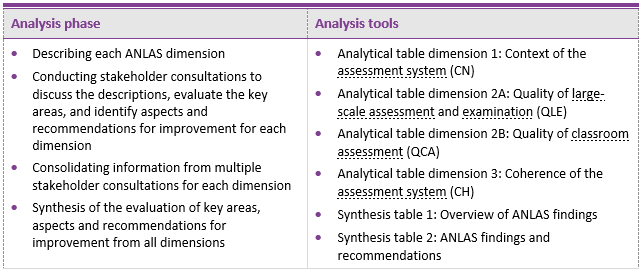 ANLAS manual, Exhibit 10 (ACER 2019)
[Speaker Notes: [Indicate the processes involved in the analysis phase, and the tools provided. More details are provided on the following slides. A group activity is included to work through the analysis tools. This activity is an important preparation for undertaking the planning activities. For more information see ANLAS manual sections 4.3 and 4.4.]]
Describing each ANLAS dimension
Provide a basic description based on the guiding questions for each key area:
Review relevant documents (see document mapping table)
Use the guiding questions to reflect on the quality objective. Draw on your expertise to identify connections and gaps
Record the descriptions in the analytical tables
Indicate the data sources (references).
ANLAS manual, section 4.3.1 (ACER 2019)
[Speaker Notes: It is recommended that the national team provides a basic description of each ANLAS dimension. This description forms the basis for the discussion with key stakeholders in the next step. The stakeholder consultations also allow to triangulate and expand the descriptions provided.
To develop a description of each ANLAS dimension, the national team members should review relevant documents as identified in the document mapping table (see section 4.2.4 in the ANLAS manual).
The guiding questions in the analytical tables should be used to reflect on the quality objective provided for each key area.
National team members should draw on their expertise as part of their role in the education and/or assessment system to identify connections and congruency, as well as divergences and gaps between the quality objectives and the actual practices, and how these are presented.
The descriptions and observations should be recorded in the analytical tables, to be presented and discussed during the stakeholder consultations (see section 4.3.2 in the ANLAS manual).
All data sources should be recorded in the analytical tables.

[For more information see section 4.3.1 in the ANLAS manual.]]
Conducting stakeholder consultations (1)
Conduct stakeholder consultations to discuss the description of each key area, evaluate each key area and identify aspects and recommendations for improvement.
The stakeholders to be consulted are identified during the planning stage using the stakeholder mapping table.
Consultations may be conducted with one or multiple stakeholder groups. A mix of formats may be used depending on the availability of stakeholders and the ANLAS dimension.
ANLAS manual, section 4.3.2 (ACER 2019)
[Speaker Notes: Stakeholder consultations are conducted to discuss the description of each key area, evaluate each key area, and identify aspects and recommendations for improvement for each dimension.

The stakeholders to be consulted are identified during the planning stage using the stakeholder mapping table.

Consultations may be conducted with one or multiple stakeholder groups. It is likely that a mix of formats will be used depending on the availability of stakeholders and depending on the dimension. Group consultations can be in the form of a moderated, focused discussion; consist of small-group discussions and plenary sessions; or be conducted in the form of a workshop.

[For more information see section 4.3.2 in the ANLAS manual.]]
Conducting stakeholder consultations (2)
Three evaluation categories are defined to evaluate each key area against the defined quality objective.
For each key area categorized as partly achieved (2) or not achieved (3), discuss which aspects need to be improved in relation to the guiding questions.
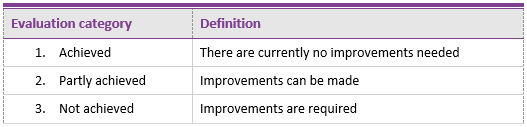 ANLAS manual, Exhibit 11 (ACER 2019)
[Speaker Notes: Three evaluation categories are defined to evaluate each key area against the defined quality objective. 
For each key area categorized as partly achieved (category 2) or not achieved (category 3), discuss with stakeholders which aspects need to be improved. These aspects should relate to the guiding questions.

[For more information see section 4.3.2 in the ANLAS manual.]]
Conducting stakeholder consultations (3)
Discuss recommendations indicating possible ways of how the identified aspects can be improved.
Recommendations should be ‘actionable’, that is concrete, specific and detailed, in order to inform improvement strategies for education sector planning or other policy processes.
Document different stakeholder perspectives in the analytical tables.
ANLAS manual, section 4.3.2 (ACER 2019)
[Speaker Notes: In a next step discuss with stakeholders possible recommendations for improvement. These recommendations should relate to the identified aspects for improvement, indicating possible ways of how these can be improved. 
The recommendations should be ‘actionable’, meaning that they should be concrete, specific and detailed, in order to inform improvement strategies for education sector planning or other policy processes.
In cases where different stakeholders provide different perspectives, this should be documented in the analytical tables (see also section 4.3.3 in the ANLAS manual). 

[For more information see section 4.3.2 in the ANLAS manual.]]
Consolidating information from multiple stakeholder consultations (1)
It is most likely that multiple stakeholder consultations are held for each dimension. 
Review and discuss the notes from the stakeholder consultations for each key area.
Decide on the most appropriate evaluation category for each key area to reflect on the quality objective. Use formal documentation and evidence to support the decision.
Consult with the steering committee.
ANLAS manual, section 4.3.3 (ACER 2019)
[Speaker Notes: It is most likely that multiple stakeholder consultations are held for each dimension. It is therefore recommended that all stakeholder consultations for the same key area are recorded in the same analytical table to facilitate consolidation (see section 4.4.1 in the ANLAS manual).

To consolidate the information from multiple stakeholder consultations, the national team should meet and undertake the following steps:
Review and discuss the notes from the stakeholder consultations for each key area, in particular the evaluation categories, identified aspects and recommendations for improvement.
Decide on the most appropriate evaluation category to reflect the evaluation of each key area against the quality objective. Ideally, formal documentation and evidence is used to support the decision, for example, evidence that is available from the documents reviewed.
It is also recommended that the ANLAS steering committee is involved in this process. This can be in the form of participating in the discussion and consolidation, or reviewing the consolidated findings.

[For more information see section 4.3.3 in the ANLAS manual.]]
Consolidating information from multiple stakeholder consultations (2)
Record the consolidated evaluation category in the analytical tables.
Review and summarize the aspects for improvement. Ensure that these relate to the guiding questions.
Review and summarize the recommendations for improvement. Ensure that these relate to the identified aspects for improvement and are ‘actionable’.
ANLAS manual, section 4.3.3 (ACER 2019)
[Speaker Notes: Record the consolidated evaluation category for each key area in the analytical tables for each dimension (see section 4.4.1 in the ANLAS manual).

Review and summarize the aspects for improvements from the different stakeholder consultations. Ensure that these relate to the guiding questions for each key area to provide a justification for the consolidated evaluation category.

Review and summarize the recommendations for improvement. Ensure that these relate to the identified aspects for improvement. The recommendations should be ‘actionable’, meaning that they should be concrete, specific and detailed, in order to inform improvement strategies for education sector planning or other policy processes.

[For more information see section 4.3.3 in the ANLAS manual.]]
Synthesis
To present the essence of the findings in a succinct and organized manner, in order to make the findings accessible to key stakeholders.
Two synthesis tables are provided to present the findings for all ANLAS dimensions.
The synthesis requires mainly extracting and organizing the information from the consolidated evaluation tables from all key areas and dimensions.
ANLAS manual, section 4.3.4 (ACER 2019)
[Speaker Notes: The synthesis aims to present the essence of the findings in a succinct and organized manner, in order to make the findings accessible to key stakeholders.
Two synthesis tables are provided to present the findings for all ANLAS dimensions.
The synthesis requires mainly extracting and organizing the information from the consolidated evaluation tables from all key areas and dimensions.

[For more information see section 4.3.4 in the ANLAS manual.]]
Analytical tables: General parts
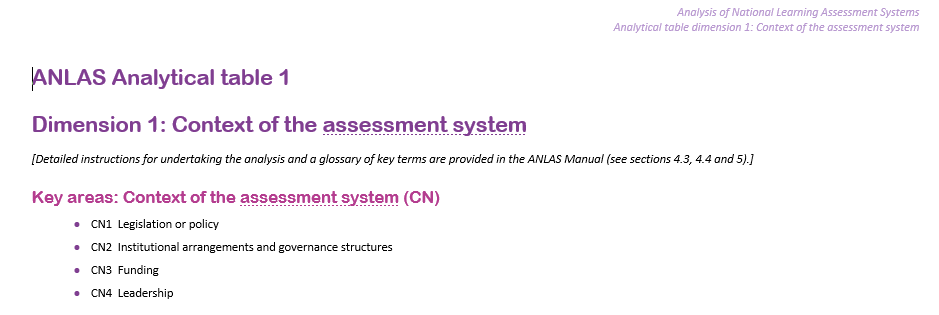 ANLAS manual, section 4.4.1 (ACER 2019)
[Speaker Notes: Let’s have a look at the analytical tables. This slide shows analytical table dimension 1: Context of the assessment system as an example.

[You may also encourage team members to look at a printed or electronic copy of analytical table 1 for this illustration.]

Each analytical table consists of a general part. This part contains:
A list of the respective key areas. [Click for animation.]]
Analytical tables: General parts
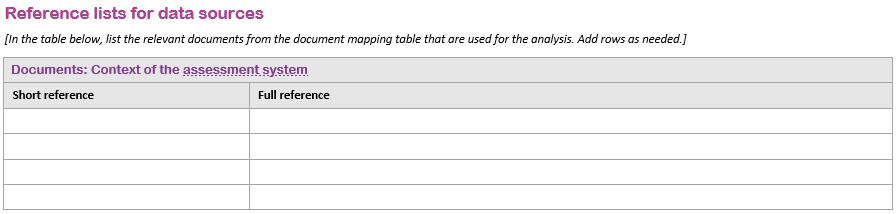 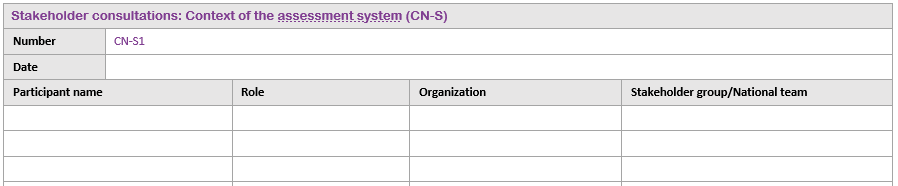 ANLAS manual, section 4.4.1 (ACER 2019)
[Speaker Notes: Two reference lists for data sources: one for Documents [Click for animation] and one for Stakeholder consultations [Click for animation.]]
Reference list for documents
List the relevant documents from the document mapping table that are used for the analysis.
Short reference: Author and date. Use this to cite documents in the tables.
Full reference: Use a standard referencing format, indicating:
Title/name of the document 
Authors and/or institution
Date of publication and/or access (in case of online documents or internal documentation if no date is available)
Publisher
Hyperlink for online documents.
ANLAS manual, section 4.4.1 (ACER 2019)
[Speaker Notes: [Encourage team members to look at a printed or electronic copy of analytical table 1 for this illustration.]

How to use the reference list for documents?
List the relevant documents from the document mapping table that are used for the analysis.
Short reference: Author and date. Use this short reference to cite documents in the description and evaluation tables.
Full reference: Provide the full document reference using a standard referencing format. This will include:
Title/name of the document 
Authors and/or institution
Date of publication and/or access (in case of online documents or internal documentation if no date is available)
Publisher
Hyperlink for online documents.

[For more information see section 4.4.1 in the ANLAS manual.]]
Reference list for stakeholder consultations (1)
For each stakeholder consultation provide the required information based on the stakeholder mapping table
Create a new stakeholder consultation reference table for each consultation event
Simply copy the initial table provided and paste it below the first stakeholder consultation table.
ANLAS manual, section 4.4.1 (ACER 2019)
[Speaker Notes: [Encourage team members to look at a printed or electronic copy of analytical table 1 for this illustration.]

For each stakeholder consultation provide the required information based on the stakeholder mapping table. Except for number and date, the information should be available from the completed stakeholder mapping table.
Create a new stakeholder consultation reference table for each consultation event.
Simply copy the initial table provided and paste it below the first stakeholder consultation table

[For more information see section 4.4.1 in the ANLAS manual.]]
Reference list for stakeholder consultations (2)
It is most likely that multiple stakeholder consultations are held for each dimension.
The stakeholder consultation reference number serves as an identification to allow to record information from multiple stakeholder consultations in the same table.
For example CN-S1, CN-S2 etc. (Context of the assessment system-Stakeholder consultation 1)
The stakeholder consultation reference number should be indicated whenever the consultation is referred to.
ANLAS manual, section 4.4.1 (ACER 2019)
[Speaker Notes: [Encourage team members to look at a printed or electronic copy of analytical table 1 for this illustration.]
It is most likely that multiple stakeholder consultations are held for each dimension.
Each consultation should therefore be given a stakeholder consultation reference number. This number serves as an identification to allow recording information from multiple stakeholder consultations in the same analytical table.
For example CN-S1, CN-S2 etc.
The stakeholder consultation reference number should then be indicated whenever this consultation is referred to, for example in the description and evaluation tables.

[For more information see section 4.4.1 in the ANLAS manual.]]
Recording and referencing data sources
Recording and referencing data sources is important to provide evidence for the information given in the analytical tables, and to ensure the descriptions of the key areas are objective and reproducible.
ANLAS manual, section 4.3 (ACER 2019)
[Speaker Notes: Recording and referencing data sources is important to provide evidence for the information given in the analytical tables, and to ensure the descriptions of the key areas are objective and reproducible.]
Analytical tables: Description
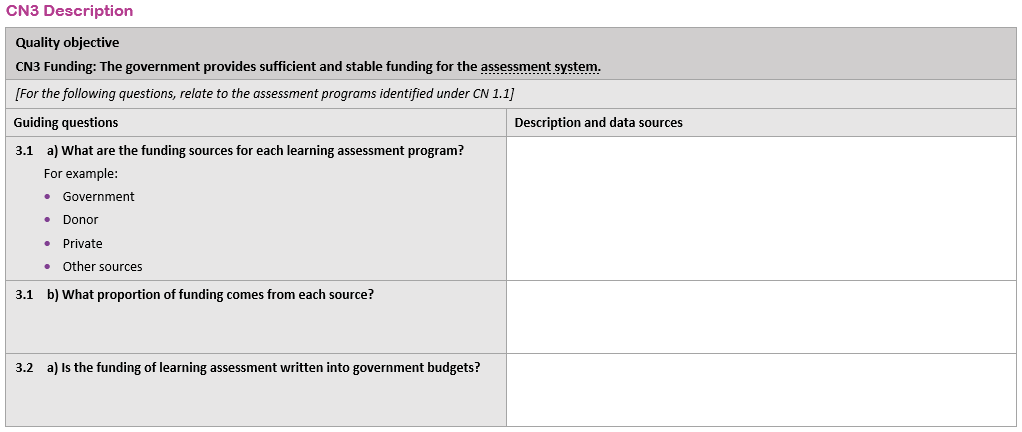 Remember to indicate the data source, for example: author, year or the stakeholder reference number
ANLAS manual, section 4.4.1 (ACER 2019)
[Speaker Notes: [Encourage team members to look at a printed or electronic copy of analytical table 1 for this illustration.]

Following the general part, each analytical table provides a description table for each key area. This example shows some of the guiding questions for key area 3 – Funding, in analytical table dimension 1 (Context of the assessment system).

The description table provides:
The quality objective for the key area [Click for animation.]
A series of guiding questions for each key area [Click for animation.]
Space to document the description of the key area and the data sources. [Click for animation.]
As indicated earlier, this description should be based on the document review. It can be extended during the stakeholder consultations as required. 
Indicate the data sources next to the relevant description, for example, the short document reference (author, date) or the stakeholder consultation reference number (for example, CN-S1). [Click for animation.]]
Analytical tables: Evaluation
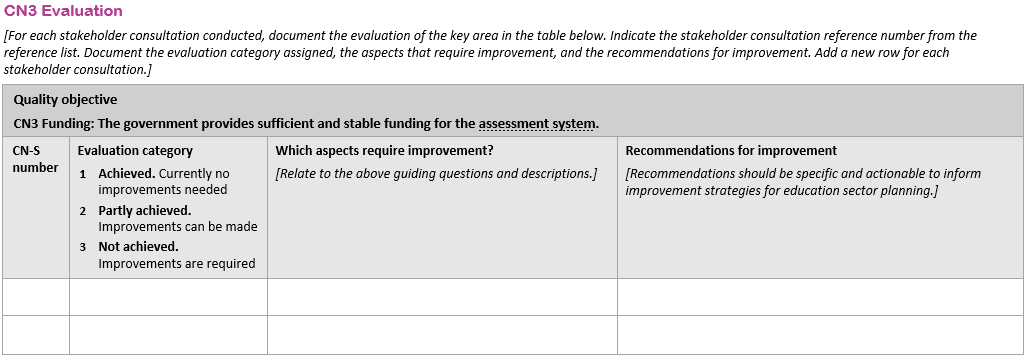 ANLAS manual, section 4.4.1 (ACER 2019)
[Speaker Notes: [Encourage team members to look at a printed or electronic copy of analytical table 1 for this illustration.]

For each key area, a second table is provided to document the results from the stakeholder consultations. It provides room to document:
The stakeholder reference number [Click for animation.]
The evaluation criteria [Click for animation.]
The aspects for improvement [Click for animation.]
The recommendations for improvement. [Click for animation.]]
Analytical tables: Consolidated evaluation
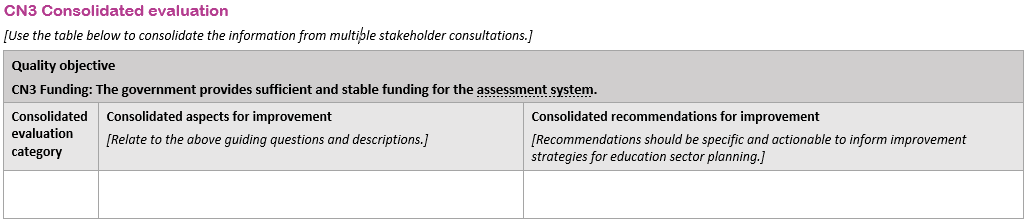 ANLAS manual, section 4.4.1 (ACER 2019)
[Speaker Notes: [Encourage team members to look at a printed or electronic copy of analytical table 1 for this illustration.]

For each key area, a third table is provided to consolidate the information from multiple stakeholder consultations. It provides room to document:
The consolidated evaluation criteria [Click for animation.]
The consolidated aspects for improvement [Click for animation.]
The consolidated recommendations for improvement. [Click for animation.]]
Important to consider
Ensure each key area is evaluated against the quality objective, based on the guiding questions.
The aspects for improvement should relate to the guiding questions, providing a justification for the evaluation criteria, with the aim to achieve the quality objective. 
The recommendations for improvement should relate to the aspects that require improvement. They should be concrete, specific and detailed, indicating possible ways of how the quality objective can be achieved.
ANLAS manual, section 4.3 (ACER 2019)
[Speaker Notes: Ensure each key area is evaluated against the quality objective, based on the documented information for the guiding questions.
The aspects for improvement should relate to the guiding questions, providing a justification for the evaluation criteria, with the aim to achieve the quality objective. 
The recommendations for improvement should relate to the aspects that require improvement. They should be concrete, specific and detailed, indicating possible ways of how the quality objective can be achieved.

[For more information see section 4.3 of the ANLAS manual.]]
Dimension 2A: Quality of large-scale assessment and examination
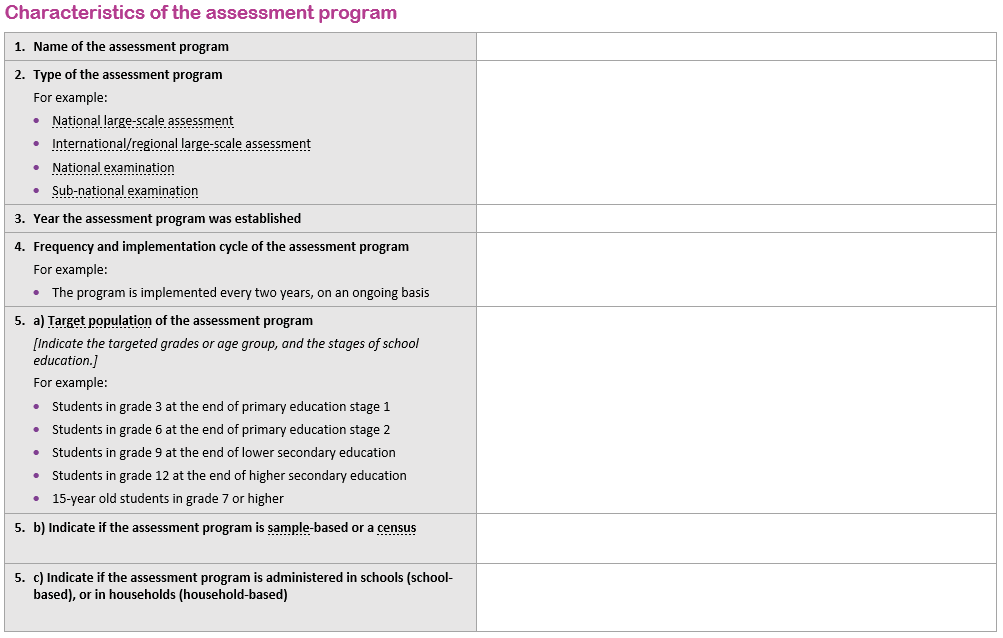 Note that each large-scale assessment and examination that is included in the analysis has to be analyzed separately.
Duplicate the initial Microsoft Word file to create a new version of analytical table 2A.
[Speaker Notes: Analytical table for dimension 2A: Quality of large-scale assessment and examination has an additional section to indicate the characteristics of the assessment program that is analyzed.

[Click for animation.]

Note that each large-scale assessment and examination that is included in the analysis has to be analyzed separately.
Simply duplicate the initial Microsoft Word file to create a new version of analytical table 2A for each large-scale assessment and examination that is included in the analysis.
Indicate the name and other characteristics of the assessment program in the space provided.]
Dimension 2B: Quality of classroom assessment
Note that the quality of classroom assessment should be analyzed separately for each relevant level of school education that needs to be differentiated in the national context. 
Duplicate the initial Microsoft Word file to create a new version of analytical table 2B.
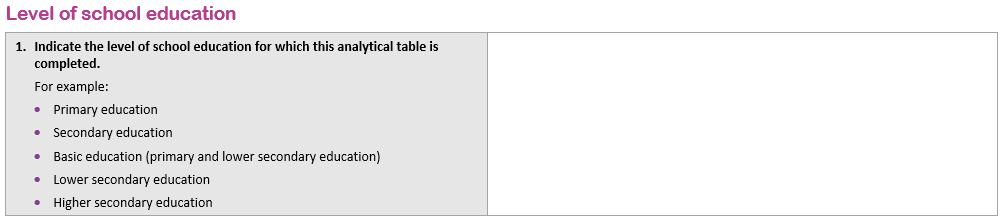 [Speaker Notes: Analytical table for dimension 2B: Quality of classroom assessment has an additional section to indicate the level of school education.
[Click for animation.]

Note that the quality of classroom assessment should be analyzed separately for each relevant level of school education that needs to be differentiated in the national context. For example:
Primary education
Secondary education 
Basic education (primary and lower secondary education)
Lower secondary education
Higher secondary education
Simply duplicate the initial Microsoft Word file to create a new version of analytical table 2B for each level of school education that should be analyzed separately.
Indicate the level of school education in the space provided.]
Dimension 3: Coherence of the assessment system
To analyze dimension 3 Coherence of the assessment system, it is required to draw on information from the Context and Quality dimensions.
It is therefore recommended to describe the Coherence dimension last and to schedule the stakeholder consultations for the Coherence dimension last.
ANLAS manual, section 4.3.1 (ACER 2019)
[Speaker Notes: To analyze dimension 3 Coherence of the assessment system, information from other ANLAS dimensions is required in order to gain a general understanding of coherence.
It is therefore recommended to describe the Context and Quality dimensions first, then to draw on this information for describing the Coherence dimension. Similarly it is recommended to schedule the stakeholder consultations for the Coherence dimension last.

[For more information see section 4.3.1 in the ANLAS manual.]]
Time for a break!
[Speaker Notes: [The national team training agenda schedules a 60 minute lunch break at this stage. Adapt as needed.]]
Activity 1: Analytical tables
Form four groups. Each group should spend 20 minutes to read through the analytical tables as allocated. 
Present the analytical tables to the plenary. Indicate the key areas that are analyzed. For each key area indicate the quality objective and provide an overview of the guiding questions.
Discuss any questions that may arise about the analytical tables.
Group 1:
Analytical table dimension 1: Context of the assessment system (CN)
Group 2:
Analytical table dimension 2A: Quality of large-scale assessment and examination (QLE)
Group 3:
Analytical table dimension 2B: Quality of classroom assessment (QCA)
Group 4:
Analytical table dimension 3: Coherence of the assessment system (CH)
[Speaker Notes: [Allow approximately 60 minutes for this activity.]

[Form four groups (or adapt the number of groups as needed). Each group should spend approximately 20 minutes to read through the analytical tables as allocated. The groups should then present the tools to the plenary, indicating the key areas that are analyzed. For each key area also indicate the quality objective and provide an overview of the guiding questions. Take time to discuss any questions that may arise about the analytical tables. The analysis process will be planned as part of the planning activities.]]
Activity 2: Synthesis tables
Groups 1 & 2:
Synthesis table 1: Overview of ANLAS findings
Instructions to complete synthesis table 1 in section 4.4.2 in the ANLAS manual
Groups 3 & 4:
Synthesis table 2: ANLAS findings and recommendations
Appendix 2 in the ANLAS manual
Form four groups. Each group should spend 15 minutes to read through the synthesis tables as allocated. 
Present the synthesis tables to the plenary. Indicate how the synthesis tables are completed. Discuss two examples from Appendix 2 to illustrate how the aspects for improvement relate to the guiding questions and how the recommendations relate to the aspects that require improvement.
Discuss any questions that may arise about the synthesis tables.
[Speaker Notes: [Allow approximately 30 minutes for this activity.]

[Form four groups (or adapt the number of groups as needed). Each group should spend approximately 15 minutes to read through the synthesis tables as allocated. The groups should then present the tools to the plenary, indicating how synthesis tables 1 and 2 are completed. Groups 3 & 4 should discuss an example each from Appendix 2 in the ANLAS manual to illustrate how the aspects for improvement relate to the guiding questions and how the recommendations relate to the aspects that require improvement. Take time to discuss any questions that may arise about the synthesis tables.]

[For more information see section 4.4.2 in the ANLAS manual.]]
Time for a break!
[Speaker Notes: [The national team training agenda schedules a 15 minute break at this stage. Adapt as needed.]]
Planning activities (1)
PA 1: Identifying the assessment programs
PA 1: Identifying the assessment programs to be included in the analysis (1)
Form three groups
Review the guidelines provided in section 4.1.3a in the ANLAS manual
Read the definitions of the assessment programs and their major characteristics (Exhibit 3 and section 3.2 in the ANLAS manual)
Group 1:
Large-scale assessment
Group 2:
Examination
Group 3:
Classroom assessment
ANLAS manual, section 4.1.3a (ACER 2019)
[Speaker Notes: [Allow approximately 90 minutes for this activity.]

[Form three groups (or adapt the number of groups as needed). Allow approximately 15 minutes to form the groups and to review the guidelines provided in section 4.1.3a in the ANLAS manual, the definitions of the assessment programs in section 3.2 and the major characteristics of these programs described in Exhibit 3 in the ANLAS manual.]]
PA 1: Identifying the assessment programs to be included in the analysis (2)
Groups 1 & 2:
List all large-scale assessments and examinations that are current or have been recently undertaken, for example, in the last five years.
Start to complete the section on Characteristics of the assessment program in Analytical table 2A. Create a new table for each large-scale assessment and examination that will be included in the analysis.
Group 3: 
Review Analytical table 2B: Quality of classroom assessment.
Identify the relevant levels of school education that need to be differentiated to meaningfully analyze the quality of classroom assessment in the national context.
Indicate the Level of school education in Analytical table 2B. Create a new table for each level of school education that needs to be differentiated.
[Speaker Notes: [Undertake the activities to identify the assessment programs to be included in the analysis. Allow approximately 45 minutes.]

Groups 1 & 2:
List all large-scale assessments and examinations that are current or have been recently undertaken, for example, in the last five years.
Start to complete the section on Characteristics of the assessment program in Analytical table dimension 2A: Quality of large-scale assessment and examination. Create a new table for each large-scale assessment and examination that will be included in the analysis, in order to be analyzed separately.
Group 3:
Review Analytical table 2B: Quality of classroom assessment.
Identify the relevant levels of school education that need to be differentiated to meaningfully analyze the quality of classroom assessment in the national context.
Indicate the Level of school education in Analytical table 2B. Create a new table for each level of school education that needs to be differentiated, in order to analyze the quality of classroom assessment in the national context.]
PA 1: Identifying the assessment programs to be included in the analysis (3)
Discuss the outcomes from each group in the plenary
Clarify if the identified assessment programs (dimension 2A) and relevant levels of school education (dimension 2B) should be discussed with and approved by the ANLAS steering committee, and how this will be organized.
[Speaker Notes: [Allow approximately 30 minutes.]

Discuss the outcomes from each group in the plenary.
Clarify if the identified assessment programs (dimension 2A) and relevant levels of school education (dimension 2B) should be discussed with and approved by the ANLAS steering committee, and how this will be organized.]
Feedback on day 1Outlook on day 2
[Speaker Notes: [Completion of day 1. Facilitate a short round of feedback and provide a brief outlook on day 2.]]
National team trainingDay 2
Day 2 training overview
ANLAS processes and tools:
Reporting and dissemination 
Planning activities
PA 2: Stakeholder and document mapping
PA 3: Completing the implementation plan
PA 4: Identifying risks and mitigation strategies
PA 5: Developing a detailed budget
Outlook on completing the planning activities
Reporting and dissemination
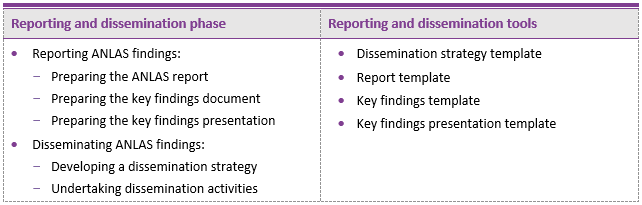 ANLAS manual, Exhibit 13 (ACER 2019)
[Speaker Notes: [Indicate the processes involved in the reporting and dissemination phase, and the tools provided. More details are provided on the following slides. A group activity is included to go through the reporting and dissemination tools. For more information see ANLAS manual sections 4.5 and 4.6.]

Reporting and disseminating the findings of the comprehensive analysis is an important part of ANLAS.

Three main products will be prepared:
The ANLAS report: to document the ANLAS processes and findings in detail
A key findings document: based on the ANLAS report, this document focuses on the key findings and recommendations of ANLAS
A key findings presentation: that can be used for a range of dissemination activities to inform about the key findings and recommendations of ANLAS

To support debate and in particular the use of the key findings and recommendations made, a dissemination strategy will be developed.

For each of these products a template is provided to assist in reporting about ANLAS. The templates can be adapted to fit the local reporting and dissemination needs. Additional products can also be developed by the national team.]
Reporting ANLAS findings
The dissemination products and activities aim to support the use of the findings and recommendations to develop detailed strategies for the country’s education sector planning process, or other policy processes. 
The reporting process should be planned and organized as part of the detailed implementation plan.
The steering committee should be engaged in the reporting process to provide input, in particular about how the ANLAS findings can best feed into the education sector planning process.
ANLAS manual, section 4.5 (ACER 2019)
[Speaker Notes: The dissemination products and activities aim to support the use of the findings and recommendations to develop detailed strategies that can be implemented through the country’s education sector planning process, or other policy processes. 

The reporting process should be planned and organized by the national team during the planning stage as part of developing the detailed implementation plan.

The steering committee should also be engaged in the reporting process to provide input, in particular about how the ANLAS findings can best feed into the education sector planning process. It is also recommended that the steering committee reviews and provides feedback on the key findings document and presentation before dissemination.

[For more information see ANLAS manual section 4.5.]]
Validation and review (1)
Schedule time and resources for validation and review
A two-stage review and validation process is recommended:
‘Internal’ review by the national team
‘External’ review by the steering committee and/or other external key stakeholders
ANLAS manual, section 4.5 (ACER 2019)
[Speaker Notes: When planning the ANLAS report it is important to schedule time and resources for validation and review.

A two-stage review and validation process is recommended, where the national team undertakes an ‘internal review’ in the first stage, and the steering committee and/or other external key stakeholders undertake an ‘external review’.
The internal review could be organized, for example, through different team members or sub-teams reviewing sections of the report that have been drafted by another team member or sub-team.
Based on the internal and external review the draft ANLAS report should be revised and finalized.

[For more information see ANLAS manual section 4.5.]]
Validation and review (2)
Ensure:
The evaluation categories are clearly supported by the aspects for improvement and relate to the quality objective and guiding questions for the respective key area.
The recommendations clearly relate to the identified aspects for improvement.
The recommendations are concrete, specific and detailed to inform improvement strategies for education sector planning or other policy processes.
ANLAS manual, section 4.5 (ACER 2019)
[Speaker Notes: The validation and review process should also ensure that:
The evaluation categories and aspects for improvement presented clearly relate to the quality objective and guiding questions for the respective key area.
The evaluation categories presented are clearly supported by the aspects for improvement.
The resulting recommendations clearly relate to the identified and presented aspects for improvement.
The recommendations are concrete, specific and detailed to inform improvement strategies for education sector planning or other policy processes. Based on the internal and external review the draft ANLAS report should be revised and finalized.

For the discussion of the ANLAS findings and recommendations, it is important to make cross-checks with the consolidated findings tables or Synthesis table 2, to ensure the findings are presented correctly and consistently.

[For more information see ANLAS manual section 4.5.]]
Disseminating ANLAS findings (1)
To support the dissemination of ANLAS findings a detailed dissemination strategy should be developed at an early stage of the reporting and dissemination phase to enable the ANLAS findings to be shared in an organized and timely manner.
Consider involving the steering committee, to support broad application and use of the ANLAS findings.
ANLAS manual, section 4.5 (ACER 2019)
[Speaker Notes: [For more information see ANLAS manual section 4.5.]
To support the dissemination of ANLAS findings a detailed dissemination strategy should be developed. This strategy should be developed at an early stage of the reporting and dissemination phase to enable the ANLAS findings to be shared in an organized and timely manner.
It is recommended that the dissemination strategy is developed by the national team in collaboration with the steering committee, to support broad application and use of the ANLAS findings.]
Dissemination strategy (1)
Consider:
The stakeholders/audience to be targeted
The activities/modalities to disseminate the findings effectively (for example, a meeting or workshop)
The dissemination products used as part of the activities (for example, the ANLAS report, key findings document or presentation)
The timeline for each of the dissemination activities.
ANLAS manual, sections 4.5 and 4.6.1 (ACER 2019)
[Speaker Notes: [For more information see ANLAS manual section 4.5.]

The following aspects should be considered for developing the dissemination strategy, using the template provided as part of the ANLAS tools: 
The stakeholders/audience to be targeted
The activities/modalities to disseminate the findings effectively (for example, a meeting or workshop)
The dissemination products used as part of the activities (for example, the ANLAS report, key findings document or presentation)
The timeline for each of the dissemination activities.]
Dissemination strategy (2)
Target stakeholders in the education sector analysis and planning process, such as planning department or other departments of the Ministries, the GPE Focal Point, the Coordinating Agency, and the Local Education Group, and civil society.
Plan specific dissemination activities that are relevant to the stakeholders/audience and application of the findings.
Consider different education sector planning activities and the timing of these activities.
ANLAS manual, section 4.5 (ACER 2019)
[Speaker Notes: [For more information see ANLAS manual section 4.5.]

The stakeholders/audience to be targeted should include the key stakeholders who participated in the ANLAS process, as well as additional stakeholders. In particular, stakeholders in the education sector analysis and planning process, such as planning department or other key departments of the Ministries in charge of education, the GPE Focal Point, the Coordinating Agency, and the Local Education Group, should be targeted to ensure the ANLAS findings feed into the country’s education sector planning process, or other policy processes. This should include civil society, which has a vital role to play both in regard to the Local Education Group and for the purpose of holding the government and development partners accountable in regard to these processes.

It is also important that the national team plans specific activities to disseminate the ANLAS findings that are relevant to the stakeholders/ audience and purpose of applying the findings. Dissemination activities may include, for example, sharing the ANLAS report and key findings with senior representatives of relevant ministries, development partners and donors, or presenting the key findings at different meetings, for example, during the education sector planning process, during a regular or special meeting of the Local Education Group and/or other coordination structure, or during a Joint Sector Review.

When planning the timelines for the dissemination, it is important to consider different education sector planning activities that should be targeted in the country, and the timing of these activities.]
Activity: Reporting and dissemination tools
Form four groups. Each group should spend 15 minutes to read through the tools as allocated. 
Present the tools to the plenary. Indicate the purpose of each tool and how it is completed (see section 4.6 of the ANLAS manual).
Discuss any adaptations that may be required for local reporting and dissemination needs.
Discuss any questions that may arise about the tools.
Group 1:
Dissemination strategy template
Group 2:
Report template
Group 3:
Key findings template
Group 4:
Key findings presentation template
ANLAS manual, section 4.6 (ACER 2019)
[Speaker Notes: [Allow approximately 45 minutes for this activity.]

[Form four groups (or adapt the number of groups as needed). Each group should spend approximately 15 minutes to read through the tools as allocated. The groups should then present the tools to the plenary, indicating the purpose of each tool and how it is completed. Use the information provided in section 4.6 of the ANLAS manual. Discuss any adaptations that may be required to fit the local reporting and dissemination needs. Take time to discuss any questions that may arise about the tools. The reporting process will be planned as part of the planning activities.]

[Note that reporting and dissemination of ANLAS should be discussed further at the point when the report and the dissemination strategy are developed. This is also considered as part of the ANLAS implementation plan.]]
Time for a break!
[Speaker Notes: [The national team training agenda schedules a 15 minute break at this stage. Adapt as needed.]]
Planning activities (2)
PA 2: Stakeholder and document mapping
PA 3: Completing the implementation plan
PA 4: Identifying risks and mitigation strategies
PA 5: Developing a detailed budget
PA 2: Stakeholder and document mapping (1)
Form 4 groups
Use the stakeholder and document mapping tables
Review the guidelines provided in sections 4.1.3b and 4.2.4 in the ANLAS manual
Groups 1 & 2:
System level stakeholders and documents for dimensions 1 and 3 
Group 3:
Program level stakeholders and documents for dimension 2A
Group 4:
Program level stakeholders and documents for dimension 2B
ANLAS manual, sections 4.1.3b and 4.2.4  (ACER 2019)
[Speaker Notes: [Allow approximately 90 minutes for this activity.]

[Form four groups (or adapt the number of groups as needed). Allow approximately 15 minutes to form the groups and to review the guidelines provided in sections 4.1.3b and 4.2.4 in the ANLAS manual to identify the key stakeholders to be consulted during the analysis.]

[The ANLAS dimensions 1 Context of the assessment system and 3 Coherence of the assessment system primarily involve system level stakeholders and documents. Groups 1 and 2 should therefore work together for this activity.]

[The quality dimensions 2A Quality of large-scale assessment and examination, and 2B Quality of classroom assessment, are designed to primarily involve program level stakeholders and documents. Group 3 should therefore identify the program level stakeholders and documents for the large-scale assessments and examinations that will be included in the analysis (dimension 2A) and group 4 the stakeholders and documents for classroom assessment (dimension 2B).]]
PA 2: Stakeholder and document mapping (2)
Review the guiding questions in the analytical tables for each dimension.
Consider the assessment programs to be included in the analysis.
For dimension 2B Quality of classroom assessment, consider:
the relevant levels of school education that need to be analyzed
different types of primary and secondary schools, for example, government schools, public schools, private schools or independent schools.
ANLAS manual, sections 4.1.3b and 4.2.4  (ACER 2019)
[Speaker Notes: [Undertake the stakeholder and document mapping activities. Allow approximately 60 minutes.]

In order to identify the relevant stakeholders and documents to be consulted for each dimension, the national team should:
Review the guiding questions in the analytical tables.
Consider the assessment programs to be included in the analysis.
For dimension 2B Quality of classroom assessment, the stakeholder and document mapping also has to consider:
the relevant levels of school education that need to be analyzed.
different types of primary and secondary schools should be considered, for example, government schools, public schools, private schools or independent schools.

This is particularly important to identify school leader and teacher representatives to be consulted, as well as particular documents that may be of relevance. Remember that the purpose of ANLAS is to gain a general sense of how classroom assessment is used at the system, school and classroom level to inform teaching and learning practice and aspects of education policy that are important to classroom assessment.]
PA 2: Stakeholder and document mapping (3)
Stakeholder mapping:
Identify the key stakeholder groups for each dimension and enter these in the mapping table.
For each key stakeholder group, name individual stakeholders to be consulted. Enter the names in the stakeholder mapping table and start to complete the stakeholder database.
Document mapping:
Identify the relevant documents for each dimension and enter these in the document mapping table.
Indicate how these documents can be accessed.
ANLAS manual, sections 4.1.3b and 4.2.4  (ACER 2019)
[Speaker Notes: [Follow the guidelines provided in sections 4.1.3b and 4.2.4 in the ANLAS manual.]

Stakeholder mapping:
Identify the key stakeholder groups for each dimension and enter these in the mapping table.
For each key stakeholder group, name individual stakeholders to be consulted. Enter the names in the stakeholder mapping table and start to complete the stakeholder database. [Note that this can also be completed/continued at a later stage of the planning phase.]

Document mapping:
Identify the relevant documents for each dimension and enter these in the document mapping table.
Indicate how these documents can be accessed or sourced.]
PA 2: Stakeholder and document mapping (4)
Discuss in the plenary:
the outcomes from each group
the approval process of the completed stakeholder and document mapping tables through the ANLAS steering committee and how this will be organized
how the stakeholder and document mapping tables will be updated throughout the analysis phase.
[Speaker Notes: [Allow approximately 15 minutes.]

[It is recommended that the national team consults with the ANLAS steering committee about the completed stakeholder and document mapping tables. The steering committee can also provide support to source the required documents and contact the key stakeholders identified. 
The stakeholder and document mapping tables should be updated throughout the analysis phase, in case additional stakeholders and documents are identified during the analysis process.]

[Detailed planning of the implementation, including the sourcing of documents and arranging stakeholder consultations, are part of completing the ANLAS implementation plan.]]
Time for a break!
[Speaker Notes: [The national team training agenda schedules a 45 minute lunch break at this stage. Adapt as needed.]]
Preparation for PA 3:Indicative timeframe for ANLAS (1)
The indicative timeframe for ANLAS considers a period of six months, with a national team of eight to 12 members, working on ANLAS part-time.
The timeframe for the implementation of ANLAS will depend on:
the size, composition and availability of the national team
the scope of the analysis: the assessment programs included and the number of stakeholders consulted in the analysis phase
the availability of stakeholders for the consultations
the need to translate the ANLAS manual and tools.
ANLAS manual, chapter 4 (ACER 2019)
[Speaker Notes: [In preparation for PA 3: Completing the implementation plan, discuss the indicative timeframe for ANLAS illustrated in Exhibit 7 in the ANLAS manual.]

The indicative timeframe provided in the ANLAS manual (Exhibit 7) considers a period of six months, with a national team of eight to 12 members, working on ANLAS part-time.
The timeframe for the implementation of ANLAS will depend on a number of factors, including:
the size, composition and availability of the national team
the scope of the analysis: the assessment programs included and the number of stakeholders consulted in the analysis phase
the availability of stakeholders for the consultations
the need to translate the ANLAS manual and tools.
Planning and monitoring timelines, as well as strategies to secure availability of team members, are therefore essential to ensure the successful completion of ANLAS.]
Indicative timeframe for ANLAS (2)
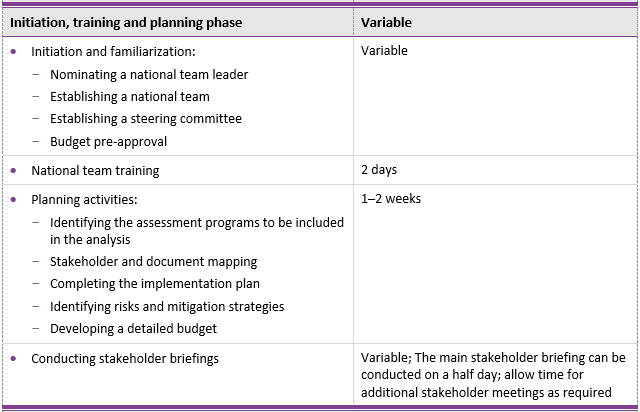 ANLAS manual, Exhibit 7 (ACER 2019)
[Speaker Notes: [Go through the indicative timeframe for ANLAS. Some of these processes will already have been completed by the time of the team training, such as nominating a national team leader and establishing a national team.]

The planning activities are key for the successful implementation of ANLAS, including the development of a detailed implementation plan for ANLAS (PA 3).]
Indicative timeframe for ANLAS (3)
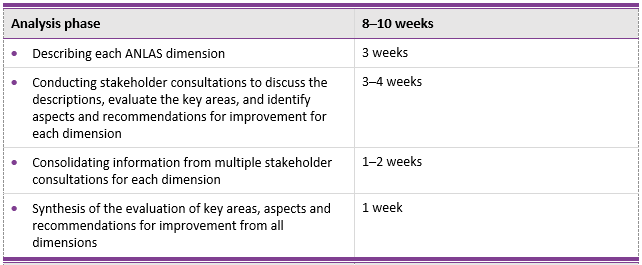 ANLAS manual, Exhibit 7 (ACER 2019)
Indicative timeframe for ANLAS (4)
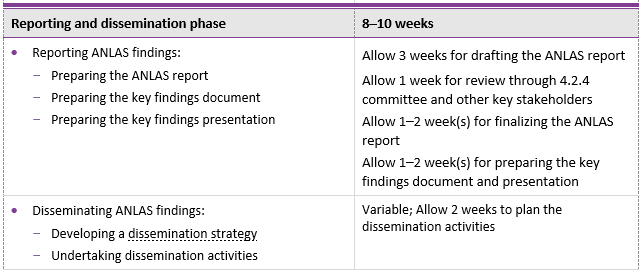 ANLAS manual, Exhibit 7 (ACER 2019)
PA 3: Completing the implementation plan (1)
Form 4 groups
Review the implementation plan
Review the guidelines provided in sections 4.1.3c and 4.2.5 in the ANLAS manual
Group 1:
Phase 1, tasks in rows 23 to 35 
Group 2:
Phase 2 tasks, including team organization
Group 3:
Phase 3, reporting tasks in rows 42 to 48
Group 4:
Phase 3, dissemination tasks in rows 49 to 52
ANLAS manual, sections 4.1.3c and 4.2.5  (ACER 2019)
[Speaker Notes: [Allow approximately 90 minutes for this activity.]

[Form four groups (or adapt the number of groups as needed). Allow approximately 15 minutes to form the groups and to review the implementation plan and the guidelines provided in sections 4.1.3c and 4.2.5 in the ANLAS manual.]]
PA 3: Completing the implementation plan (2)
Review and modify the tasks listed:
Add additional tasks as required
Remove tasks that are not relevant
Change the order of tasks as required
Plan the timeframes for each task: Start date, end date, duration
Identify who will be responsible for each task: Add the name of the task owner
Identify the resources required: Complete the list of personnel and physical resources
Indicate and update the task status to in progress or complete.
ANLAS manual, section 4.2.5  (ACER 2019)
[Speaker Notes: [Start the detailed planning of the ANLAS tasks and record this in the implementation plan. Follow the guidelines provided in sections 4.1.3c and 4.2.5 in the ANLAS manual. Allow approximately 60 minutes. Continue to complete the implementation plan following the training activities.]

Review the tasks listed in the implementation plan, and modify these tasks as needed:
Add additional tasks as required
Remove tasks that are not relevant
Change the order of tasks as required
Plan the timeframes for each task: Add the start date, end date and duration for each of the tasks. Exhibit 7 in the ANLAS manual provides an overview of the general ANLAS timeframe.
Identify who will be responsible for each task: Add the name of the task owner, that is, the person who will be responsible for ensuring that the task is completed.
Identify the resources required: Complete the list of personnel and physical resources required (for example, budget, hardware, software, facilities).
Indicate and update the task status to in progress or complete. For example, some tasks of phase 1 may already have been completed.]
PA 3: Completing the implementation plan (3)
Discuss in the plenary:
How the implementation plan will be completed following the training activities.
How the implementation plan will be shared with the ANLAS steering committee for information and input.
How the implementation plan will be regularly updated.
[Speaker Notes: [Allow approximately 15 minutes.]

Discuss in the plenary how the implementation plan will be completed following the training activities. [Make sure each team member knows which tasks she/he is responsible for and by when the tasks need to be completed.]

It is recommended that the implementation plan is shared with the ANLAS steering committee for information and input.

The implementation plan should be regularly updated throughout the ANLAS implementation process, to reflect any changes to the implementation plan or status of tasks.]
Time for a break!
[Speaker Notes: [The national team training agenda schedules a 20 minute break at this stage. Adapt as needed.]]
PA 4: Identifying risks and mitigation strategies (1)
Form three groups
Review the risks and mitigation strategies template
Review the guidelines provided in sections 4.1.3d and 4.2.6 in the ANLAS manual
Group 1:
Phase 1: Initiation, training and planning
Group 2:
Phase 2: Analysis
Group 3:
Phase 3: Reporting and dissemination
ANLAS manual, sections 4.1.3d and 4.2.6 (ACER 2019)
[Speaker Notes: [Allow approximately 60 minutes for this activity.]

[Form three groups (or adapt the number of groups as needed). Allow approximately 15 minutes to form the groups and to review the risks and mitigation strategies template and the guidelines provided in sections 4.1.3d and 4.2.6 in the ANLAS manual. Continue to complete the risks and mitigation strategies following the training activities.]]
PA 4: Identifying risks and mitigation strategies (2)
For each phase, each group should identify the main risks and document these in the risks and mitigation strategies template.
Examples are provided in the template, based on the experiences of the ANLAS pilot countries.
Modify these examples if applicable, otherwise delete the examples from the template.
ANLAS manual, section 4.2.6  (ACER 2019)
[Speaker Notes: [Complete the risks and mitigation strategies template following the guidelines provided in section 4.2.6 in the ANLAS manual. Allow approximately 30 minutes. Continue to complete the risks and mitigation strategies template following the training activities.]

For each phase, each group should identify the main risks and document these in the risks and mitigation strategies template following the guidelines in section 4.2.6 of the ANLAS manual.
Examples of risks and mitigation strategies are provided in the template. These are based on the experiences of the ANLAS pilot countries.
If these examples are applicable, they can be modified according to the country context. If they are not applicable they should be deleted from the template.]
PA 4: Identifying risks and mitigation strategies (3)
Discuss in the plenary:
How the risks and mitigation strategies template will be completed following the training activities.
How the risks and mitigation strategies template will be shared with the ANLAS steering committee for information and input.
How the risks and mitigation strategies template will be regularly updated.
[Speaker Notes: [Allow approximately 15 minutes.]

Discuss in the plenary how the risks and mitigation strategies template will be completed following the training activities. [In case the template has been completed during this activity, relate to point 3 about regularly updating the risks and mitigation strategies. Make sure each team member knows which tasks she/he is responsible for.]

It is recommended that the risks and mitigation strategies template is shared with the ANLAS steering committee for information and input.

The risks and mitigation strategies template should be regularly updated throughout the ANLAS implementation process, and any changes in the implementation plan need to be considered and updated accordingly.]
Time for a break!
[Speaker Notes: [The national team training agenda schedules a 15 minute break at this stage. Adapt as needed.]]
PA 5: Developing a detailed budget (1)
Form three groups
Review the budget template
Review the guidelines provided in sections 4.1.1d, 4.1.3e and 4.2.7 in the ANLAS manual
Group 1:
Phase 1: Initiation, training and planning
Group 2:
Phase 2: Analysis
Group 3:
Phase 3: Reporting and dissemination
ANLAS manual, sections 4.1.1d, 4.1.3e and 4.2.7 (ACER 2019)
[Speaker Notes: [Allow approximately 60 minutes for this activity.]

[Form three groups (or adapt the number of groups as needed). Allow approximately 15 minutes to form the groups and to review the budget template and the guidelines provided in sections 4.1.1d, 4.1.3e and 4.2.7 in the ANLAS manual. If budget pre-approval has been sought, this should also be taken into account.]]
PA 5: Developing a detailed budget (2)
For each phase, each group should identify the main tasks that will incur expenses.
Complete the budget template, indicating the information required (see section 4.2.7 in the ANLAS manual).
Customize the budget template as needed.
Consider any updates to the original budget estimate provided at the pre-approval stage.
ANLAS manual, sections 4.1.1d, 4.1.3e and 4.2.7 (ACER 2019)
[Speaker Notes: [Complete the budget template following the guidelines provided in sections 4.1.1d, 4.1.3e and 4.2.7 in the ANLAS manual. Alternatively countries may choose to use their own budgeting templates. Allow approximately 30 minutes. Continue to complete the budget template following the training activities.]

For each phase, each group should identify the main tasks that will incur expenses.
Complete the budget template, indicating the information required. [See section 4.2.7 in the ANLAS manual.]
The budget template can be customized as needed.
Consider any updates to the original budget estimate provided at the pre-approval stage.]
PA 5: Developing a detailed budget (3)
Discuss in the plenary:
How the budget template will be completed following the training activities.
How the steering committee will be consulted about the final budget.
[Speaker Notes: [Allow approximately 15 minutes.]

Discuss in the plenary how the budget template will be completed following the training activities. [In case the template has been completed during this activity, relate to point 2 about consulting the steering committee. Make sure each team member knows which tasks she/he is responsible for.]
It is recommended that the ANLAS steering committee is consulted about the final budget.]
Feedback on day 2Outlook on completing theplanning activities
[Speaker Notes: [Completion of day 2. Facilitate a short round of feedback and provide an outlook on completing the planning activities. Make sure each team member knows which tasks she/he is responsible for and by when the tasks need to be completed.]]
References
Australian Council for Educational Research. Analysis of National Learning Assessment Systems (ANLAS): Manual. Washington, DC: Global Partnership for Education, 2019.
Braun, Henry, Anil Kanjee, Eric Bettiner, and Michael Kremer. "Improving Education through Assessment, Innovation, and Evaluation." Cambridge, MA: American Academy of Arts and Sciences, 2006.
Care, Esther, and Rebekah Luo. "Assessment of Transversal Competencies: Policy and Practice in the Asia-Pacific Region." Paris & Bangkok: UNESCO, 2016.
Clarke, Marguerite. "What Matters Most for Student Assessment Systems: A Framework Paper: Systems Approach for Better Education Results (SABER) Student Assessment Working Paper No. 1." Washington, DC: World Bank, 2012.
Datnow, Amanda, Vicki Park, and Priscilla Wohlstetter. "Achieving with Data: How High-Performing School Systems Use Data to Improve Instruction for Elementary Students." California: Center on Educational Governance, University of Southern California, 2007.
Global Partnership for Education. "Concept Note: Analysis of National Learning Assessment Systems (ANLAS)." Washington, DC: GPE, 2018.
———. "How GPE Works in Partner Countries."  https://www.globalpartnership.org/content/how-gpe-works-partner-countries, 2017.
Lietz, Petra, John C Cresswell, Keith F Rust, and Raymond J Adams. "Implementation of Large-Scale Education Assessments." Chap. 1 In Implementation of Large-Scale Education Assessments, edited by Petra Lietz, John C Cresswell, Raymond J Adams and Keith F Rust. New York: Wiley, 2017.
Ravela, Pedro, Patricia Arregui, Gilbert Valverde, Richard Wolfe, Guillermo Ferrer, Felipe Martínez Rizo, Mariana Aylwin, and Laurence Wolff. The Educational Assessments That Latin America Needs.  Washington, DC: PREAL, 2009.
Scoular, Claire, and Esther Care. "Teaching of Twenty-First Century Skills: Implications at System Levels in Australia ". In Assessment and Teaching of 21st Century Skills: Research and Applications, edited by Esther Care, Patrick Griffin and Mark Wilson, 145-62. Dordrecht: Springer Science and Business Media, 2017.
[Speaker Notes: [Add any references used in the presentation using Chicago style referencing (see section 4.6.2 in the ANLAS manual for more information).]]